Kansallinen ilmastonmuutokseen sopeutumissuunnitelma 2030 (KISS2030)
Ilmastopolitiikan pyöreän pöydän kokous 8.6.2022

Kirsi Mäkinen, maa- ja metsätalousministeriö 
KISS2030 valmisteluryhmän puheenjohtaja
KISS2030 laaditaan vuoden 2022 loppuun mennessä
Valmistelun lähtökohtia: 
Suunnitelma annetaan valtioneuvoston selontekona
Sisältää riski- ja haavoittuvuustarkastelun sekä tarpeen mukaan hallinnonaloittaisia sopeutumista koskevia toimintaohjelmia ja hallinnonrajat ylittäviä ja aluekohtaisia tarkasteluja
Ajantasaisuutta ja mahdollisten lisätoimien tarvetta arvioidaan hallituskausittain (HE 27/2022 vp)
2  |
7.6.2022
Valmistelua tukevat aineistot
Nykyisen suunnitelman toimeenpanon kokemukset (KOKOSOPU VN TEAS –hanke)
Riski- ja haavoittuvuustarkastelu 
Alueellinen tarkastelu
Vaikutusskenaariot 
Muut hankkeet (mm. VN TEAS hankkeet ilmastoturvallisuudesta ja ilmastonmuutoksen kustannusvaikutuksista, Ilmastopaneelin hankkeet)  
Vuorovaikutus mm. tiedeyhteisön, nuorten sekä kunta- ja aluetoimijoiden kanssa
3  |
7.6.2022
Kansallisen sopeutumissuunnitelman suhde muihin strategisiin ohjauskeinoihin
STM 2021
MMM (valmisteilla)
PLM (valmisteilla)
YM (2016)
…
Hallinnonala-kohtaiset sopeutumisen ohjauskeinot
EU:n sopeutumis-strategia 2021
KISS2030
Esimerkiksi Vesitalousstrategia 2030 
Kansallinen metsästrategia 2035 (valmisteilla)
Luonnonsuojelulaki
Kv. ilmastorahoitussuunnitelma
…
Esimerkiksi
Arktisen politiikan strategia 2021
Kansallinen BD strategia (valmisteilla)
Yhteiskunnan turvallisuusstrategia (valmisteilla)
…
Muut hallinnonala-kohtaiset ilmastoriskit huomioivat ohjauskeinot
Poikkileikkaavat ohjauskeinot
4  |
4  |
7.6.2022
7.6.2022
Valmistelutahot
SIHTEERISTÖ
Pääkoordinaatio MMM
VIRKAMIESTYÖRYHMÄpj MMM
SM, YM, TEM, LVM, STM, VM, PLM, UM
Kansallisen ilmastonmuutokseen sopeutumissuunnitelman 2022 SEURANTARYHMÄ
SIHTEERISTÖ
Pääkoordinaatio MMM
IL, Väylä, SYKE, Luke, ELY, THL
Tarve varautua muuttuvan ilmaston vaikutuksiin koskettaa yhteiskuntaa laajasti
Valmisteluryhmän kokoonpanon vastuualueet: 

MMM: 	Ruoka, maaseudun kehittäminen, luonnonvarat ml. metsät, vesi ja riista, 	aluehallinnon ohjaus
SM: 	Sisäinen turvallisuus, kansallinen ja alueelliset riskiarviot (koordinaatio), 	aluehallinnon yhteinen varautuminen poikkeusoloihin ja häiriötilanteisiin 
YM: 	Luontoympäristö, ympäristönsuojelu, kaavoitus ja rakentaminen, arktinen, 	aluehallinnon ohjaus
TEM: 	Teollisuus, sähkö ja energia, huoltovarmuus, aluekehittäminen, aluehallinnon ohjaus
LVM: 	Liikenne- ja viestintäinfrastruktuuri, aluehallinnon ohjaus 
STM: 	Sosiaali- ja terveysala, työterveys, terveydensuojelu, ympäristöterveydenhuollon 	koordinaatio (MMM & YM osallistuu), aluehallinnon ohjaus
PLM: 	Kokonaisturvallisuus, puolustusvoimien sopeutuminen
UM: 	Kansainvälinen ilmastorahoitus ja ilmastopolitiikka
VM: 	Valtiontalous, resurssit, kuntien ja aluehallinnon ohjaus
Lisäksi  poikki- hallinnolliset ja yhteiset kysymykset
6  |
7.6.2022
Valmistelun aikataulu
Syys-lokakuu 2021
Valmisteluryhmän työ alkaa
KOKOSOPU arviointihanke käynnistyy
Tammi-maaliskuu 2022
Poikkihallinnolliset ja alueelliset tarkastelut käynnistyvät
KOKOSOPU aluetyöpajat
Kesä-heinäkuu 2022
KOKOSOPU arviointi valmistuu (julk. 26.8.)
Vaikutusarviointi käynnistyy
Loka-joulukuu 2022
Suunnitelman viimeistely
KISS2030 selonteko valmistuu
Huhti-toukokuu 2022
KOKOSOPU valtakunnalliset työpajat
Tavoitteiden ja toimien määritys
Elo-syyskuu 2022
Vaikutusarviointi valmistuu
Lausuntokierros (alustavasti 5.-30.9.)
Marras-joulukuu 2021
Riski- ja haavoittuvuustarkastelu käynnistyy
Viestintä ja vuorovaikutus on osa koko valmisteluprosessia
7
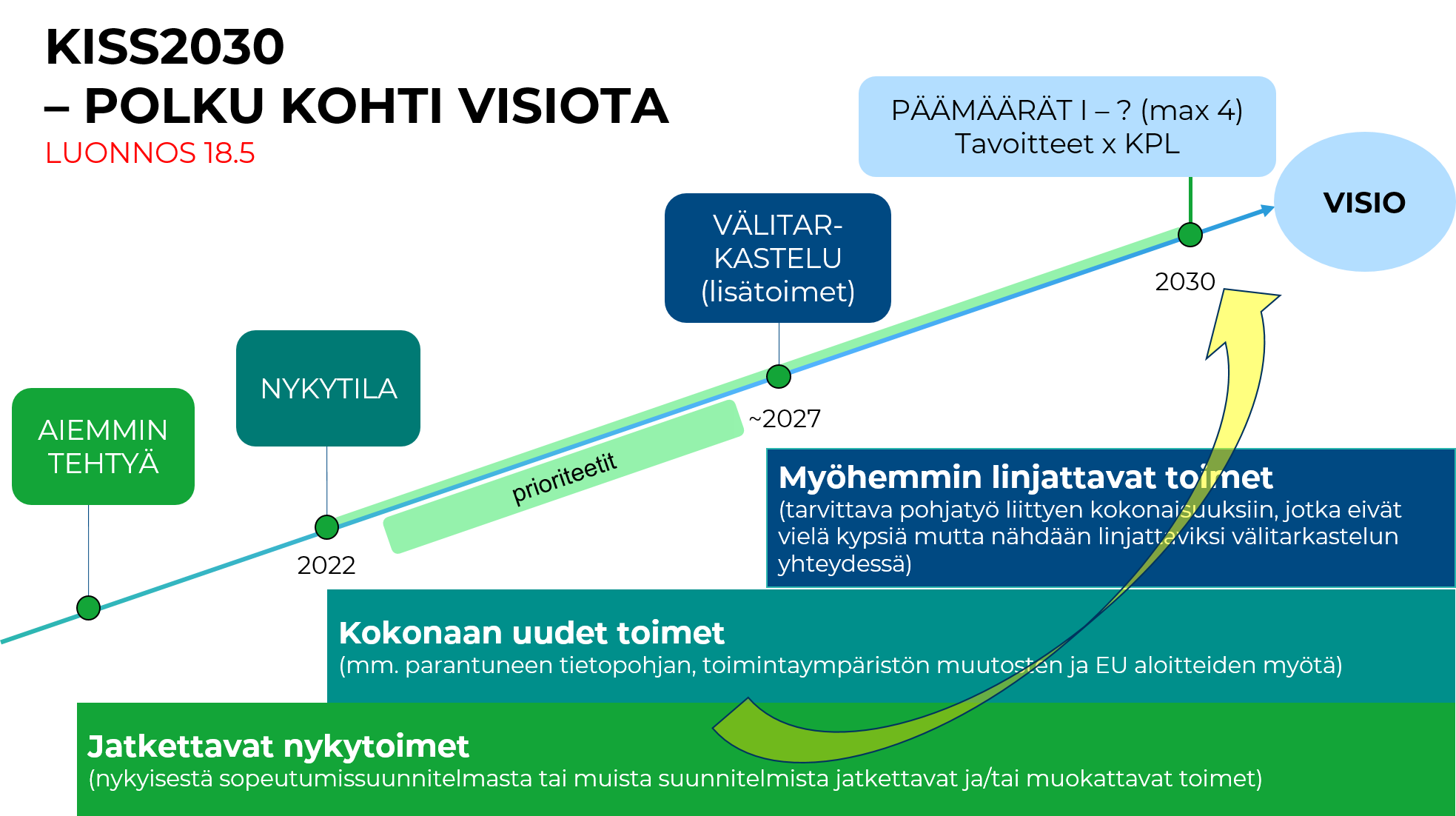 8  |
7.6.2022
VISIO
Hyvinvointia ja turvallisuutta muuttuvassa ilmastossa
9  |
7.6.2022
Vision tukena kolme päämäärää
TAHTO
KEINOT
KYKY
10  |
7.6.2022
PÄÄMÄÄRÄEHDOTUS I: TAHTO
Yhteiskunnan ja sen toimijoiden tahto sopeutua ilmastonmuutokseen on kasvanut
Ilmastonmuutoksen aiheuttamat riskit näkyvät maailmassa jo nyt ja voimistuvat tulevaisuudessa. Ilmastonmuutoksen hillinnän ohella on välttämätöntä sopeutua ja varautua muutokseen ja sen aiheuttamiin riskeihin. Tämä ei tapahdu itsestään, vaan se vaatii ymmärrystä sopeutumisen tarpeesta sekä sopeutumispolitiikan ja käytännön toimien tärkeydestä, laajaa yhteistyötä sekä panostusta ja sitoutumista toimeenpanoon kaikilla hallinnon aloilla ja tasoilla. Ennaltaehkäisy on yleensä kannattavampaa kuin vahinkojen korjaaminen tai korvaaminen jälkikäteen.
11  |
7.6.2022
PÄÄMÄÄRÄEHDOTUS II: KEINOT
Yhteiskunnan toimijoilla on käytössään keinot sekä luontoon että yhteiskuntaan kohdistuvien ilmastonmuutokseen liittyvien riskien arvioimiseksi, ennaltaehkäisemiseksi ja hallitsemiseksi.

Keinoihin lukeutuu menetelmät ja työkalut riskien arviointiin, ennaltaehkäisyyn ja hallintaan. Olennaista on kehittää myös riskien ja toimeenpanon seurannan keinoja, jotka tukevat kykyämme joustavasti toimia muuttuvassa ilmastossa.
12  |
7.6.2022
PÄÄMÄÄRÄEHDOTUS III: KYKY
Yhteiskunnalla ja sen toimijoilla on kyky ennaltaehkäistä ja varautua sekä tehokkaasti hallita sekä luontoon että yhteiskuntaan kohdistuvat ilmastonmuutokseen liittyvät riskit.

Sopeutumispolitiikalla ja –toimilla pyritään ilmastonmuutoksen seurauksien ennaltaehkäisyyn ja vähentämiseen, niihin varautumiseen ja sopeutumiseen sekä samalla yhteiskunnan ilmastokestävyyden vahvistamiseen. Ilmastokestävyydellä tässä yhteydessä tarkoitetaan tietoista ja ennakoivaa kykyä toimia joustavasti säässä ja ilmastossa tapahtuvissa muutoksissa ja häiriötilanteissa, toipua niistä ja kehittää toimintaa ja varautumista niiden jälkeen. Tärkeässä osassa on myös toimialojen, ihmisten ja luonnon haavoittuvuuden vähentäminen ja näiden sopeutumiskyvyn vahvistaminen.
13  |
7.6.2022
Päämäärien alle muodostetaan tavoitteita ja niiden alle toimia
14  |
7.6.2022
Sopeutumisen oikeudenmukaisuus vaatii moniulotteista tarkastelua
Haavoittuvuuksien ymmärtäminen olennainen osa oikeudenmukaisuutta
Olemassa olevat sekä vaikutusten kohdistumisesta aiheutuvat epäoikeudenmukaisuudet
Useita näkökulmia: 
Toimija-näkökulma (oikeudenmukainen kohtelu, huomioiden haavoittuvuudet)
Alueellinen näkökulma (eri tavalla kohdistuvat vaikutukset, eriarvoisuuden lisääntymisen välttäminen)
EU:sta Suomeen kohdistuvan sopeutumispolitiikan oikeudenmukaisuus
Kansainvälinen näkökulma (Suomen ilmastoulkopolitiikan oikeudenmukaisuus)
15  |
7.6.2022
kiss2030@gov.fi#KISS2030